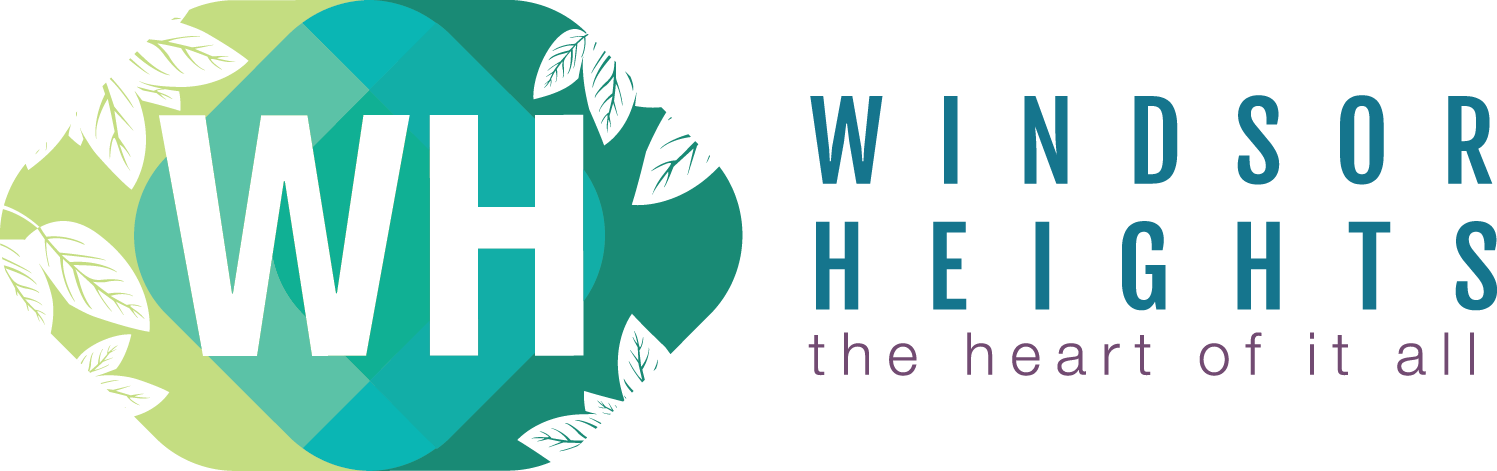 2022 Visioning
Survey Results
Presented By:
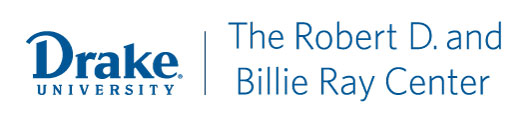 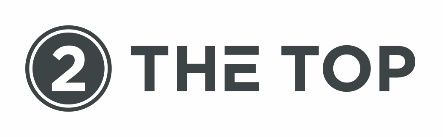 WELCOME!!
A Quick Reminder on Process

Review of the Compact for Excellence 
Proposed multi-phase process
Phase II:  Survey Development ad Data Collection
Community
Staff
Stakeholders
Review the Results
Determine Next Steps – Proceed to Phase III?
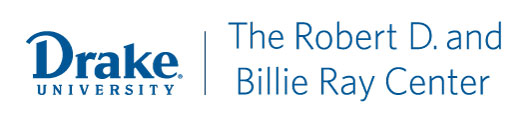 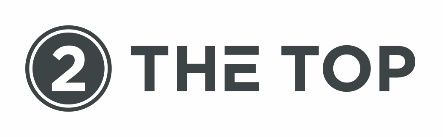 [Speaker Notes: Four Phase Project:

Phase I:  Identifying Outcomes, Expectations and Process Compact
Phase II:  Research and Data Collection
Phase III:  SWOT Analysis
Phase IV:  Creating the Vision    

Our agreement covers all phases, however, at the end of each phase, you must decide if you would like to proceed into the next phase of work.  After we present the data tonight our Phase II agreement will be fulfilled.  Beyond tonight, just let us know how you would like to proceed.]
Our Objectives
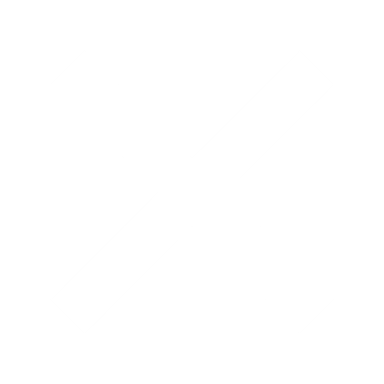 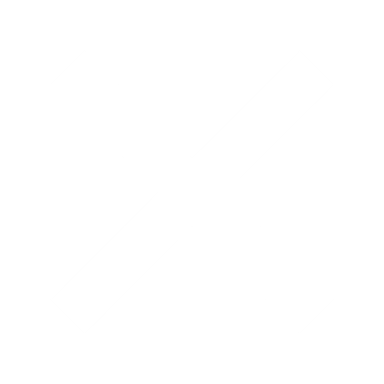 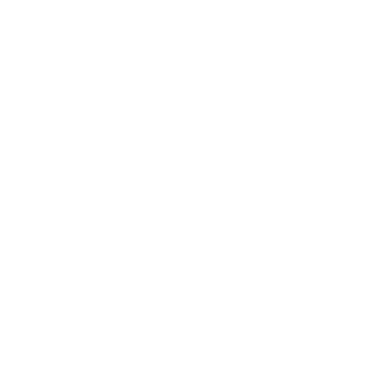 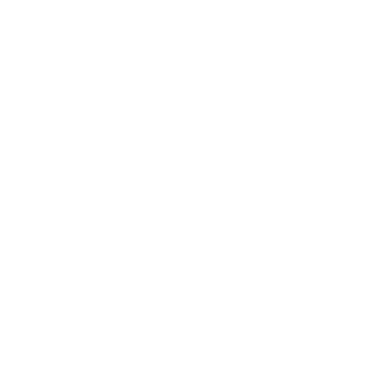 Receive the information. Ask clarifying questions, allow time to process
Look for themes in the content
Questioning intent, developing solutions, prioritizing projects
Writing the vision statement
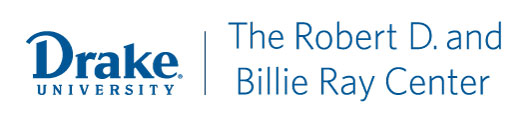 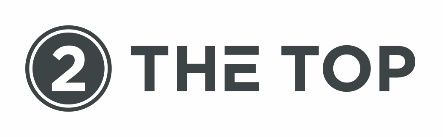 What is a Strategic Vision?
A Strategic Vision is an ambitious picture of the future that guides an organization’s strategy.

Common types of strategic visions address:

Economics
Brand
Customer Experience
Quality
Competitive Advantage
Quality of Life
Sustainability
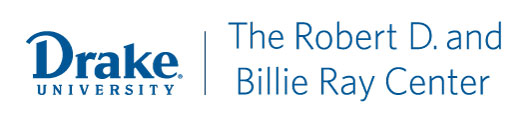 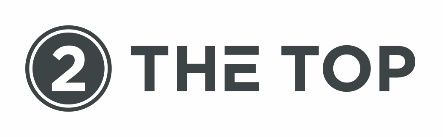 https://simplicable.com/new/strategic-vision
Components of an Effective 
Strategic Vision Statement
Future Oriented
Inspiring and Challenging
Motivating and Memorable
Purpose-driven
Unique
“To lead people into a bigger and better future, provide an inspiring, motivating, challenging, memorable, and unique picture of where the business is headed.”
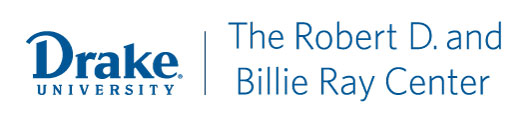 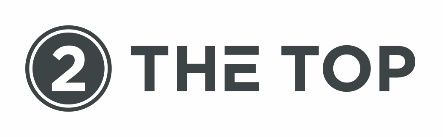 https://lsaglobal.com/blog/5-components-4-criteria-effective-strategic-vision/
What we will NOT be doing!!
Comprehensive planning
Goal setting
Strategic planning
Problem solving
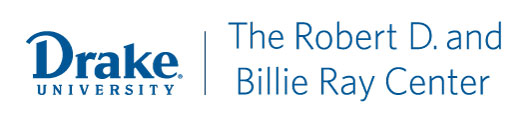 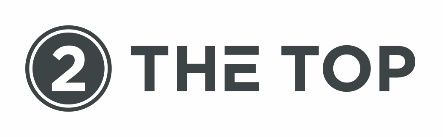 2022 Visioning Survey Results
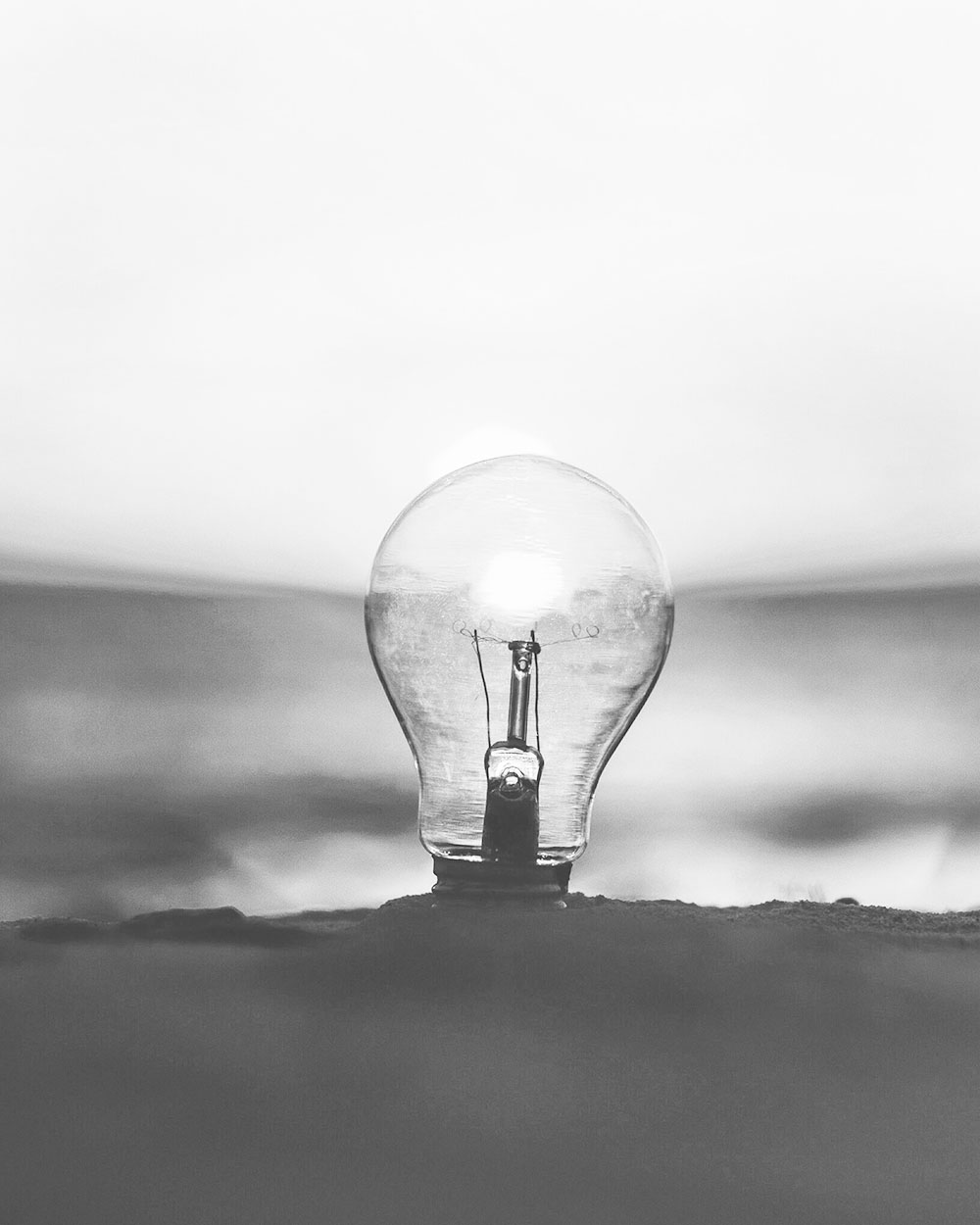 Survey Response Insights
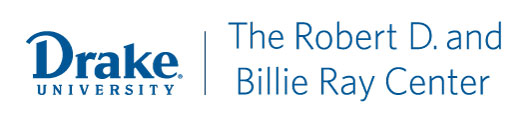 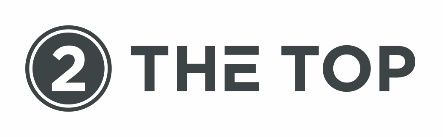 [Speaker Notes: In total 1,161 unique comments, in addition to the charts and graphs were analyzed to bring you these results!  Let’s get started!]
Survey Response Insights
305 Total Responses

299 Residents
5 Non-residents
11 Businesses 
2 Nonprofits
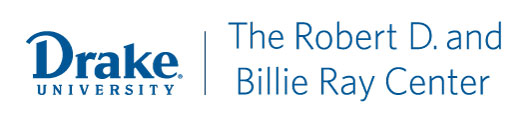 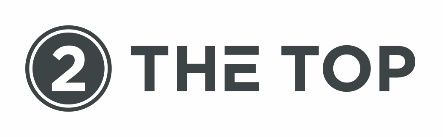 [Speaker Notes: Why this doesn’t add up to 305 – because if a business owner was a resident, they could complete both the resident and business survey and it counted as 1 response, the same holds true for nonprofits.  However, not all non resident business owners or nonprofit operators completed the nonresident survey.

Actual survey category breakdowns included:

I am a Windsor Heights resident. 94.10%    287 
I am a Windsor Heights resident and local business owner/operator. 3.28%    10 
I am not a Windsor Heights resident, but I am a local business owner/operator. 0.33%    1 
I am a Windsor Heights resident and oversee a local nonprofit. 0.66%    2 
I am not a Windsor Heights resident, but I oversee a local nonprofit. 0.00%   0 
I am not a Windsor Heights resident. 1.64%    5 
Answered 305]
Survey Response Insights
How many people did the survey capture?

42 – 1 member households
121 – 2 member households
46 – 3 member households
47 – 4 member households

Minimum of 610 people
256 Households
11% of Households
12% of Population
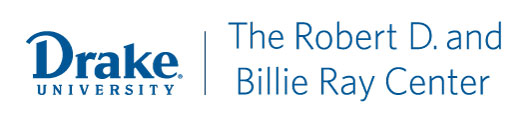 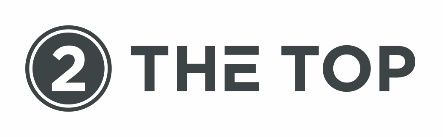 [Speaker Notes: Unique IP address required to complete survey

https://www.census.gov/quickfacts/fact/table/windsorheightscityiowa,iowacitycityiowa/POP815220]
Survey Review
Years Lived in Windsor Heights
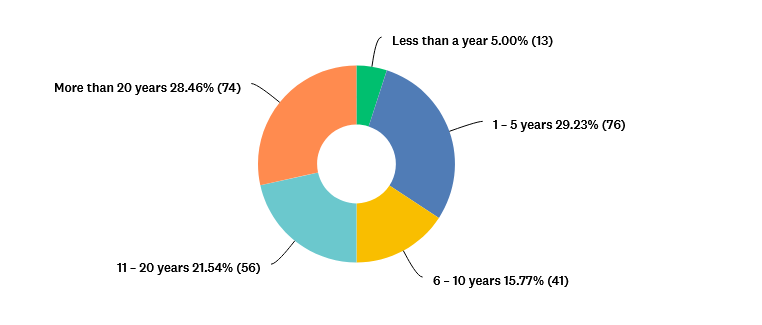 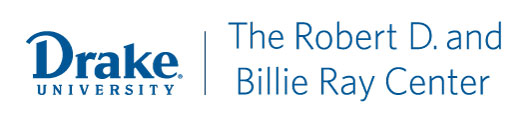 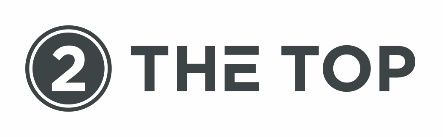 Survey Review
How long do you plan to reside in Windsor Heights?
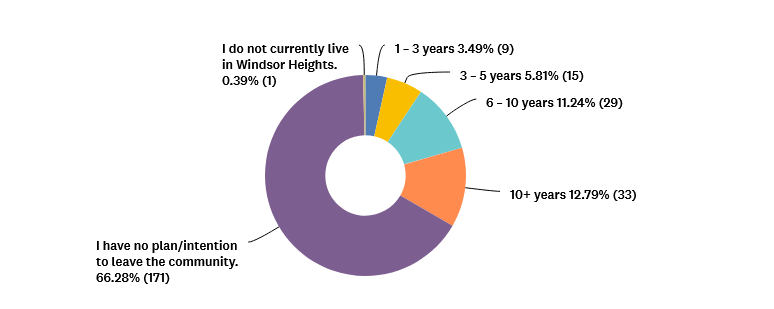 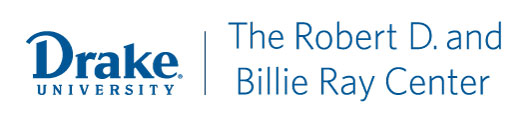 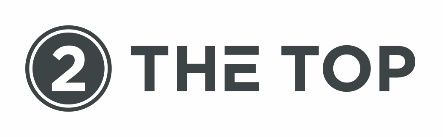 Survey Review
Respondent Age Groups
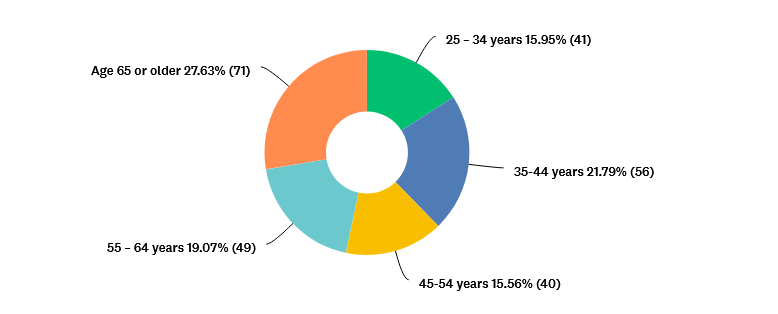 Windsor Heights Median Age 43.5
38% Survey Respondents
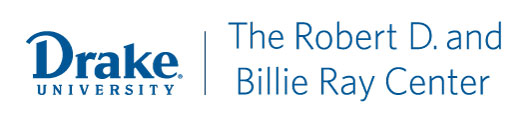 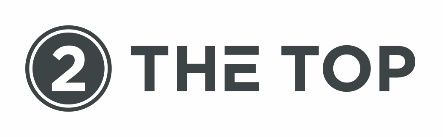 [Speaker Notes: https://datausa.io/profile/geo/windsor-heights-ia

Most significant group of survey respondents, 65 and older, not the largest concentration of population - Ages 55 and above reflect 46.7% of survey respondents]
2022 Visioning Survey Results
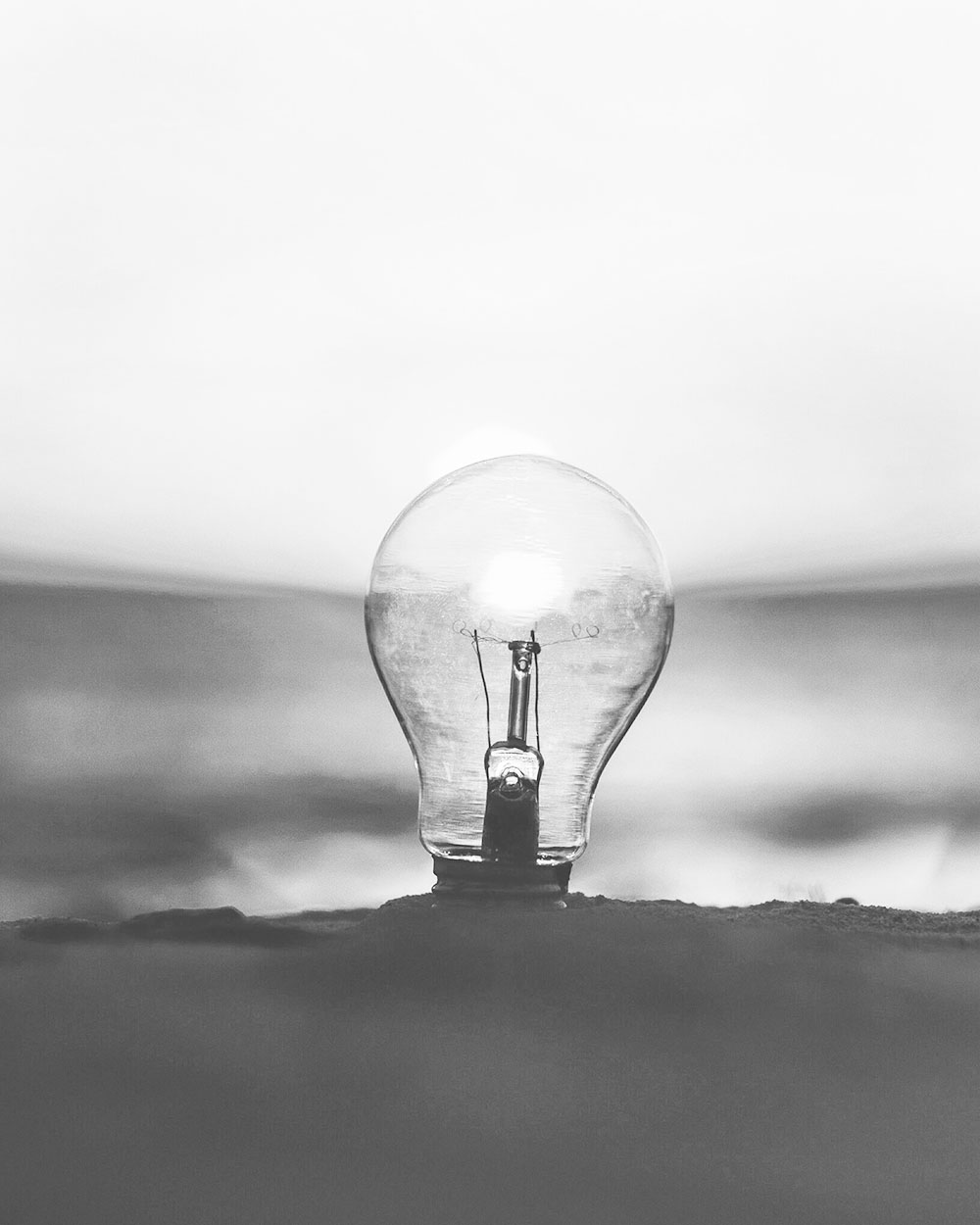 Resident Response Details
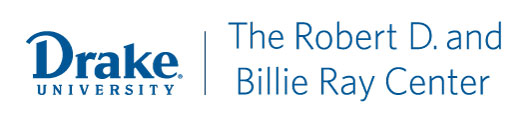 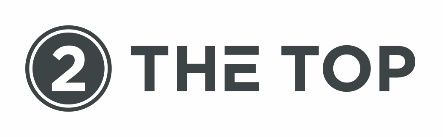 Resident Response Details
Q9.  All things considered, how satisfied are you with living in Windsor Heights?
CSAT SCORE:  80%
“The American Customer Satisfaction Index (ACSI) measures average CSAT scores across 10 different industries. According to its 2020 data, if you’re scoring over 80% then no matter what industry your business is in, you’re doing really well.”
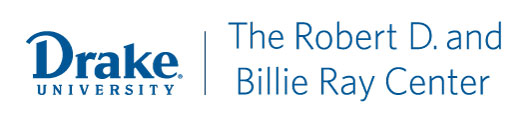 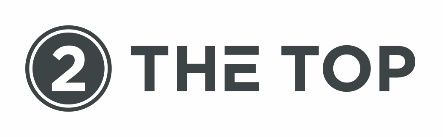 [Speaker Notes: https://blog.hootsuite.com/csat-score/

CSAT Score:

CSAT stands for “customer satisfaction.” So a CSAT score is a customer service metric that reflects customer sentiment, experience and contentment with your brand. It’s a way to qualitatively show how customers perceived their experience with your brand or its products. And because it’s qualitative, it’s a useful Key Performance Indicator (KPI) that your business can track.

The American Customer Satisfaction Index (ACSI) measures average CSAT scores across 10 different industries. According to its 2020 data, if you’re scoring over 80% then no matter what industry your business is in, you’re doing really well.  Anything below 60% indicates room for improvement.]
Resident Response Details
Q10.  How well is Windsor Heights doing meeting your expectations?
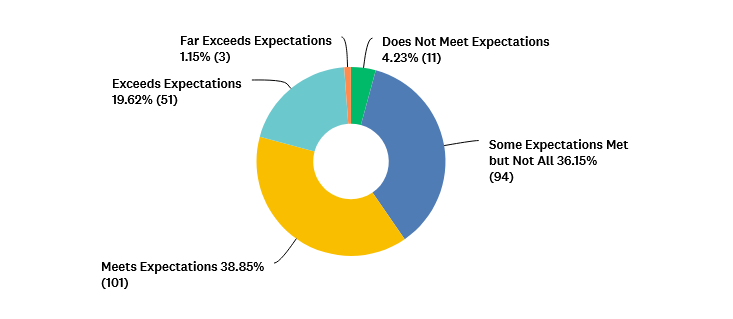 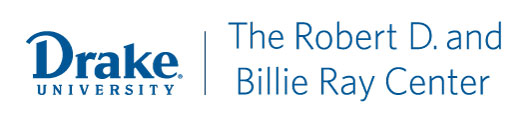 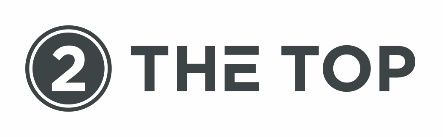 [Speaker Notes: 248 people responded to this question

Some expectations met but not all and meets expectations account for 75% of all survey responses – very positive!  (Total of 187 people)

145 Comments on this question

Primary Themes:

Wanting an increase in Code Enforcement (15 comments)
The community feel is an important part of the experience (18 comments)
Development – excited for Aldis, but concern over the number of grocery stores, desire for more unique shopping and dining options (20 comments) 
Safety – concern over excessive speed, noise and general policing (16 comments)
Streets – A lot of interest in street improvement (51 comments)
Sidewalks and Walkability – for the positive!  (27 comments)
Concern over the cost of property tax – but all from the over 65 age bracket]
Resident Response Details
Q11.  How satisfied are you with services provided by the City of Windsor Heights?
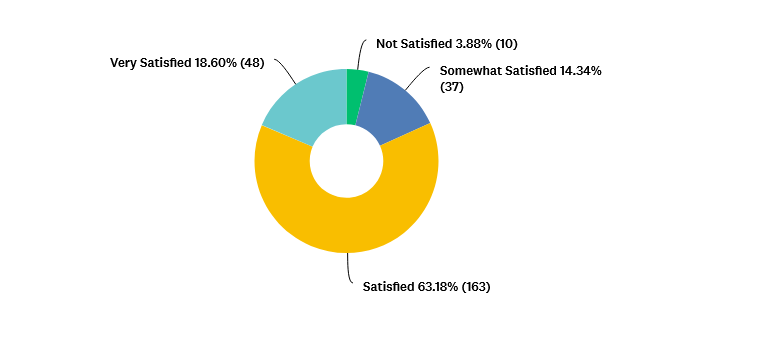 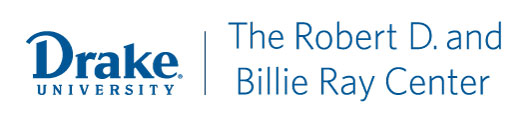 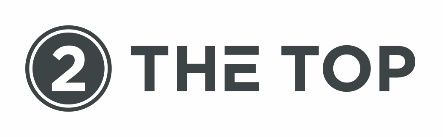 [Speaker Notes: 258 people responded to this question

211 people were satisfied, or very satisfied with city services! Very positive!   

95 Comments on this question

Most interest in:
Streets (32 comments)
Safety (22 comments)
Code Enforcement (10 comments)
Parks & Trails (12 comments) 
Garbage & Recycling (10 comments)]
Resident Response Details
Q12.  What do you like most about Windsor Heights?
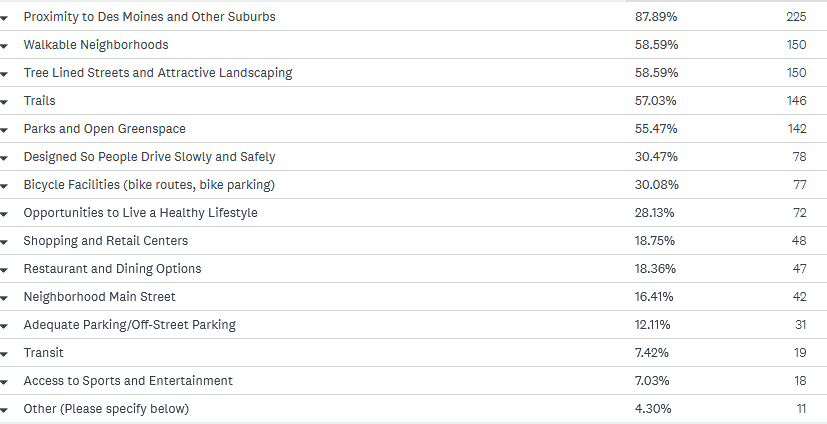 [Speaker Notes: 256 people responded to this question

52 Comments on this question

Thoughts again focused around:

Development
Location
Neighborhood Feel
Parks & Trails
It’s quiet
Safety
Sidewalks/Walkability]
Resident Response Details
Q13.  What are your biggest concerns about Windsor Heights as we continue to grow and change?
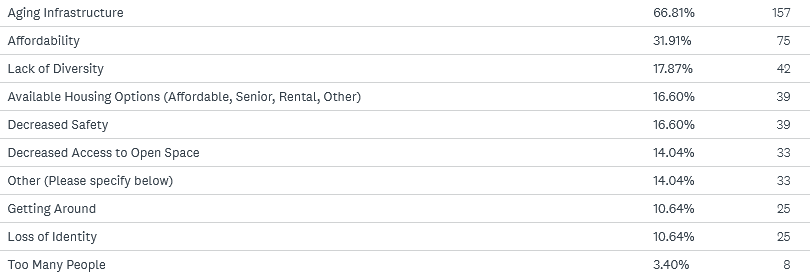 [Speaker Notes: 235 people responded to this question

106 Comments on this question

Thoughts receiving the most comments:

Concern over the potential for the increase of property taxes (20 comments)
How to manage the right kinds of development opportunities (11 comments)
Housing – preservation, too many rentals, code enforcement, maintenance (11 comments)
Taking care of and investing in the streets (11 comments)
Sidewalks/Walkability – (10 comments)
Code enforcement continues to be a topic – (9 comments)

Other themes:
Flood control, green space, safety, traffic and transportation]
Resident Response Details
Q15.  What are the top 5 essential changes you feel are important for Windsor Heights to thrive in the next 10 years?
Improved Streets/Roads 			57%
Restaurant/Dining Options			54%
A Connected Sidewalk Network		40%
Greater Diversity of Shopping 
and Retail Stores					37%
Improved Parks and Trails			37%
[Speaker Notes: 254 people responded to this question

66 Comments on this question

Followed by:

Outdoor Spaces – 26%
More Housing – 20%
Public Art – 17%
Increased/Improved Transit – 12%
Welcoming Corridors and Entrances – 10%
Additional Employment Opportunities -7%
Sports and Entertainment areas – 6%
Office Space – less than a %]
Resident Response Details
Q16.  What amenities do you leave Windsor Heights to access?
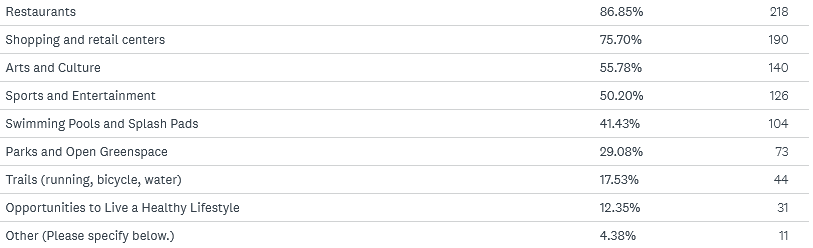 [Speaker Notes: 251 people responded to this question

40 Comments on this question

Common thoughts shared:

Because of our location, we benefit from access to all things
Parks & Trails
Suggestions for dining and shopping
Interest in fitness and health options
Opportunities for partnership
Support for green initiatives]
Resident Response Details
Q17.  What makes Windsor Heights special?

Location
Small town feel
Neighbors
Size
Housing
Quiet
Parks & Trails
Trees
Development
Events
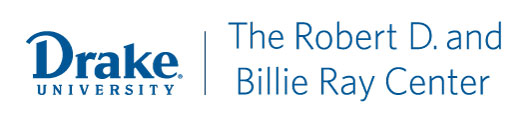 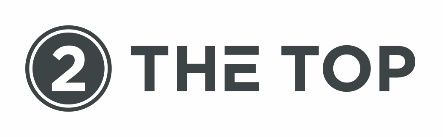 [Speaker Notes: 154 people responded to this question

Noted on the slide in order of priority – development and events are actually tied]
Resident Response Details
Q19.  What thoughts or ideas would you like to share as we work to shape the future vision for the community?
Development
Leadership
Sidewalks/Walkability
Streets
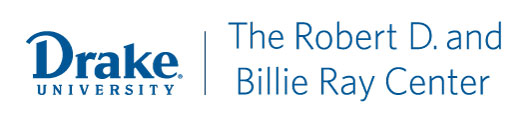 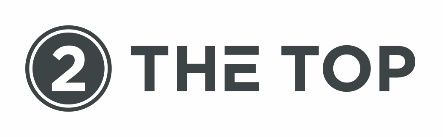 [Speaker Notes: 115 people responded to this question

Handout with summarized comments to share – handout also includes thoughts from nonresident input as well.]
Resident Response Details
Q20.  Do you feel like you are getting value for your tax dollar?
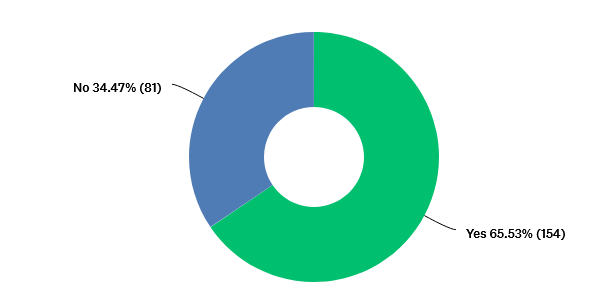 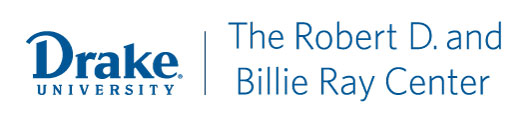 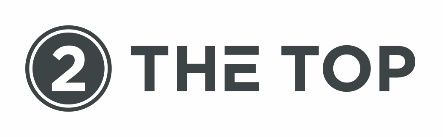 [Speaker Notes: 235 people responded to this question

101 Comments on this question

In evaluating the comments:

44 comments noted concerns about taxes being high compared to the value
25 comments noted they were satisfied or neutral
20 comments noted concerns related to streets]
Resident Response Details
Q21.  I would encourage others to live in the city of Windsor Heights.
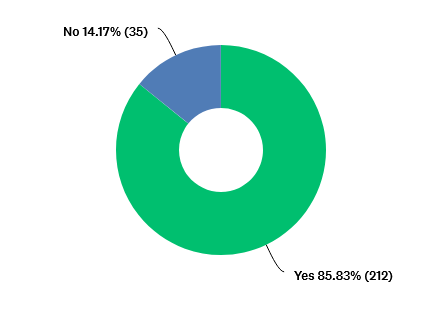 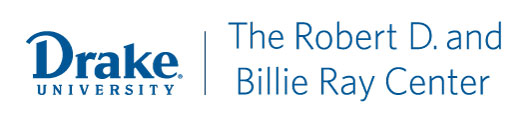 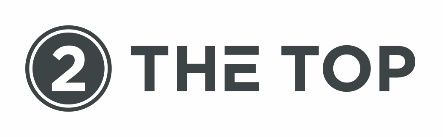 [Speaker Notes: 247 people responded to this question

73 Comments on this question

In evaluating the comments:

Community feel, location and safety are all important
Housing, taxes, walkability and lack of diversity are concerns]
2022 Visioning Survey Results
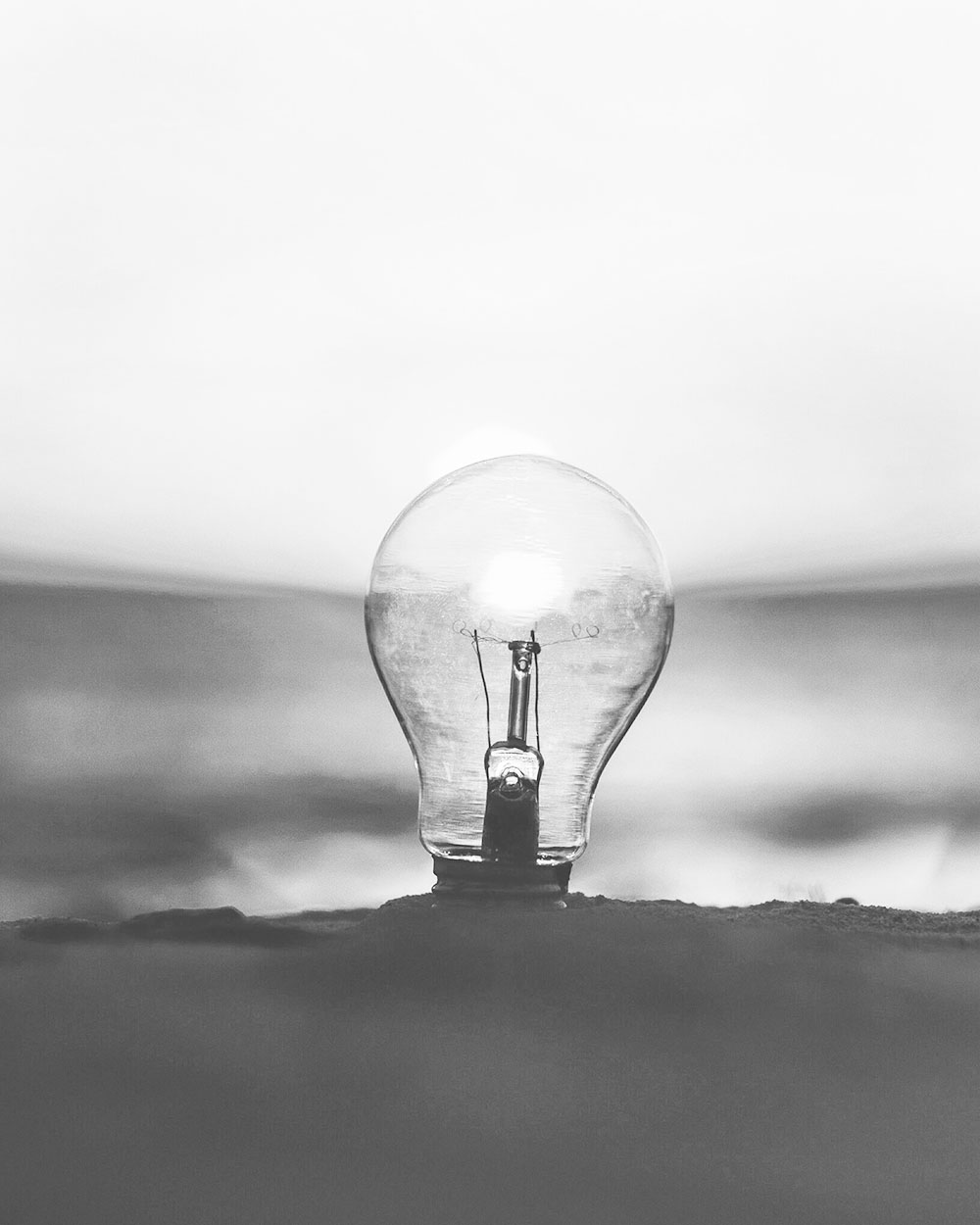 Non-Resident Response Details
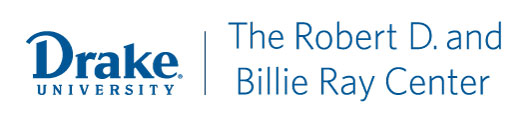 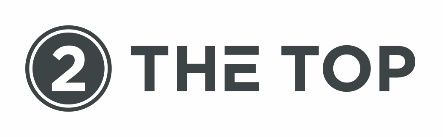 [Speaker Notes: Challenge – technically the sample size is very small – the data isn’t a large enough pool to be dynamic.]
Non-Windsor Heights Resident Response Details
General Age Groups
25-34 years of age (2 respondents)
35 – 44 years of age (1 respondent)
Size of Household
2 – 2 person
1 – 4+ person
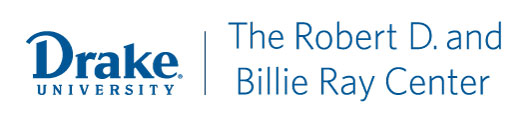 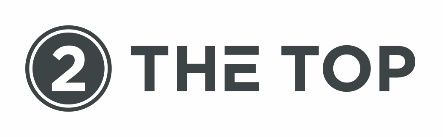 Non-Windsor Heights Resident Response Details
Q25.  What do you like most about Windsor Heights?
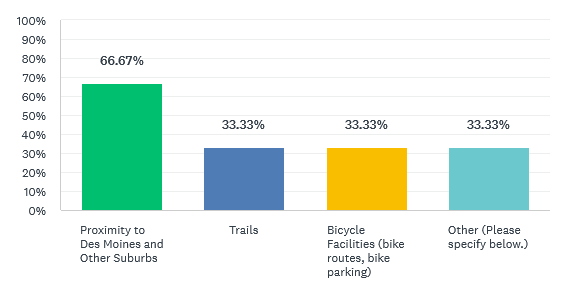 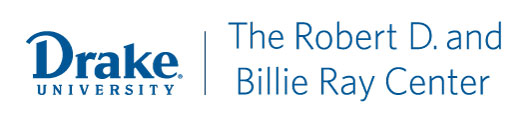 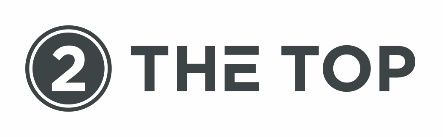 [Speaker Notes: 3 people responded to this question

 The other indicates lack of walkability]
Non-Windsor Heights Resident Response Details
Q26.  What makes you feel connected to our community?
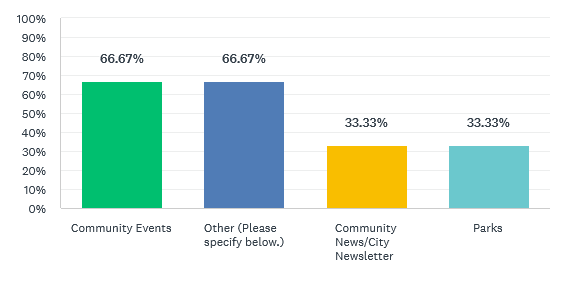 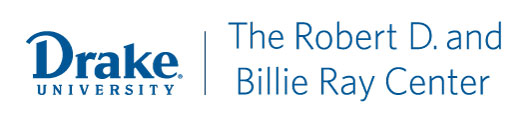 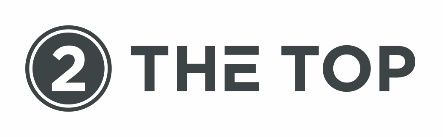 [Speaker Notes: 3 people responded to this question

The other comments include WalMart and Sam’s Club and again, walkability]
Non-Windsor Heights Resident Response Details
Q27.  What are the top 5 essential changes you feel are important for Windsor Heights to thrive in the next 10 years?
A Connected Sidewalk Network		67%
Increased/Improved Transit 			33%
Welcoming Corridors & Entrances		33%
Improved Streets/Roads 				33%
Other								33%
[Speaker Notes: 3 people responded to this question

Lime green indicates shared in common with residents

Other:

Comments noted regard sidewalks and affordable housing]
Non-Windsor Heights Resident Response Details
Q28.  What makes Windsor Heights special?

Location
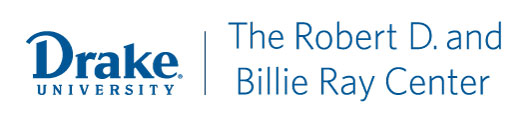 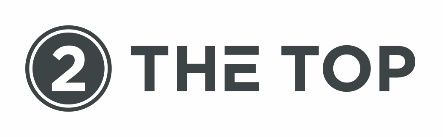 [Speaker Notes: 2 people responded to this question]
Non-Windsor Heights Resident Response Details
Q29.  If you were relocating to the metro area, would Windsor Heights e a community you would consider?
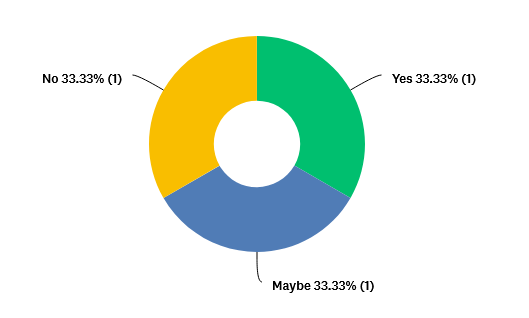 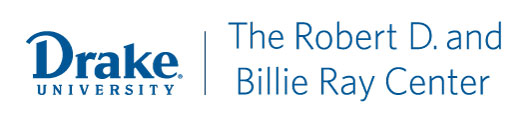 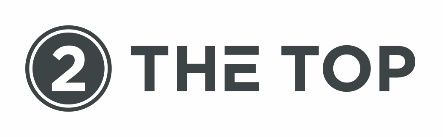 [Speaker Notes: 3 people responded to this question


In evaluating the comments:

Homes are too outdated for me
Apartment flooded – moved out of WH
Yes - much of Des Moines is unfortunately very un-walkable thanks to red lining and white flight suburban cul-de sac development that saps away from taxpayers.]
Non-Windsor Heights Resident Response Details
Q30.  What thoughts or ideas would you like to share as we work to shape the future vision for the community?
Sidewalks/Walkability
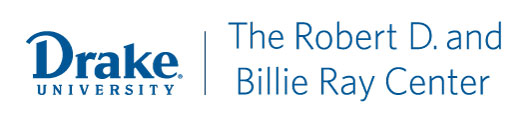 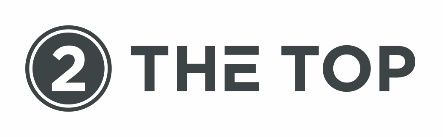 [Speaker Notes: 2 people responded to this question

Comments included in handout summary]
2022 Visioning Survey Results
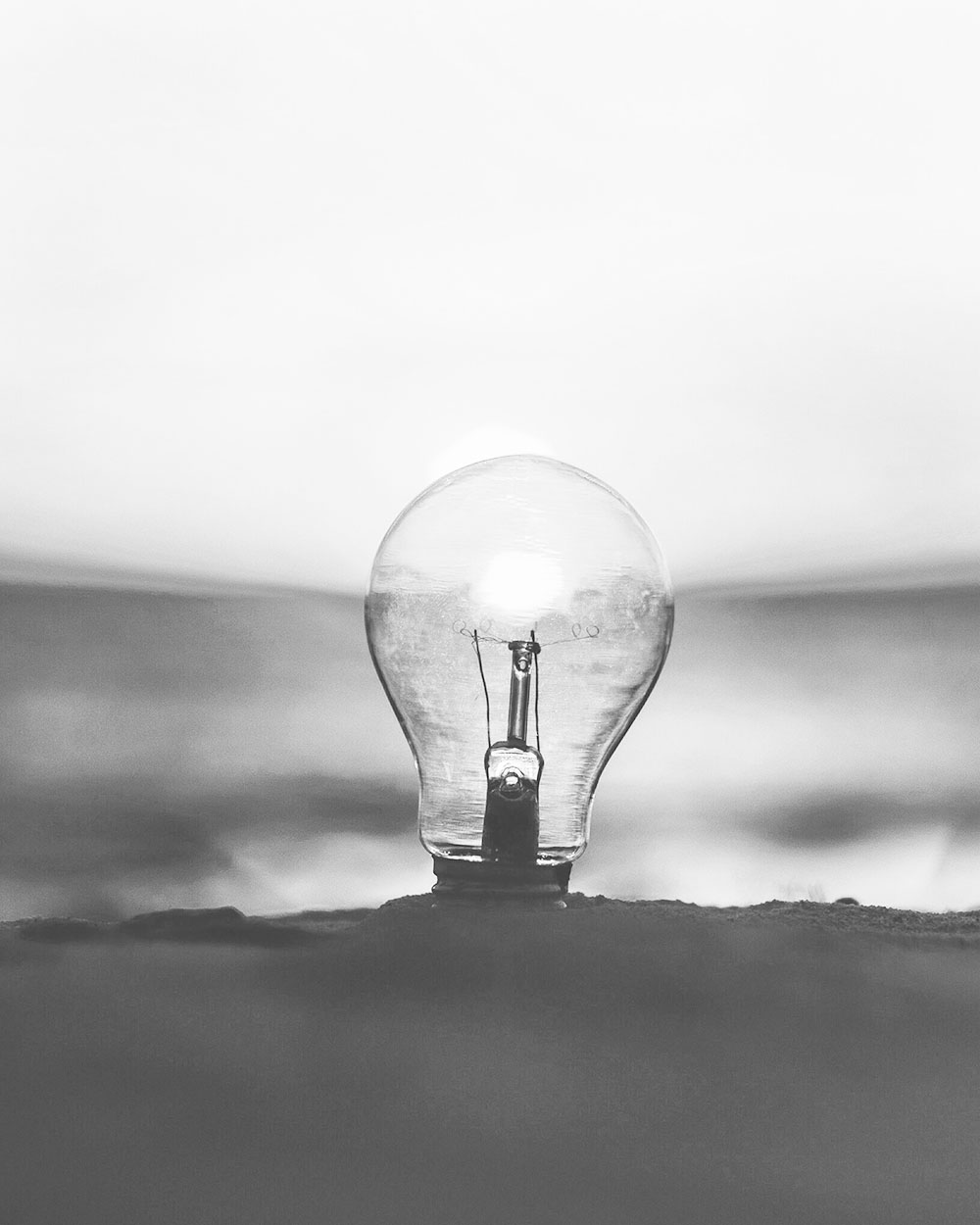 Business & Nonprofit Sector Survey Results
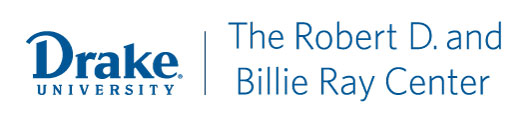 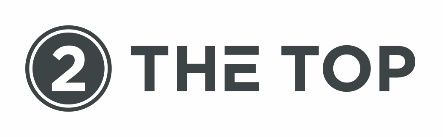 Business and Nonprofit Sector Survey Results
13 Total Responses

11 Businesses 
10 resident operated
1 nonresident operated
2 Nonprofits
Both resident operated
All business are less than 25 employees
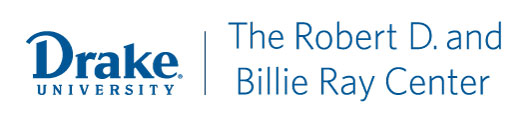 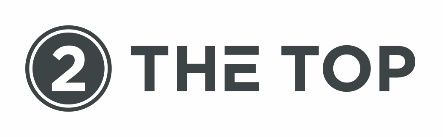 Business and Nonprofit Sector Survey Results
Sectors served by the respondents:
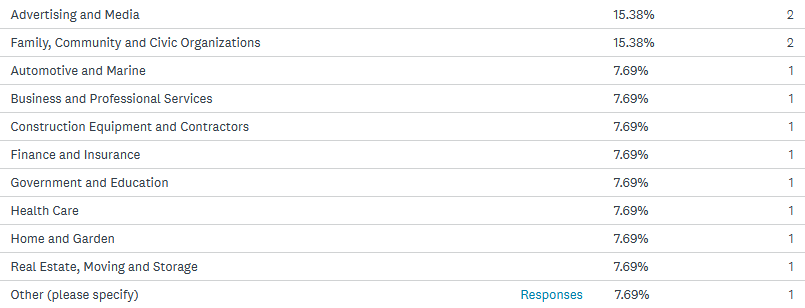 Scale Service
[Speaker Notes: Other included:  Scale Service]
Business and Nonprofit Sector Survey Results
Years in Business
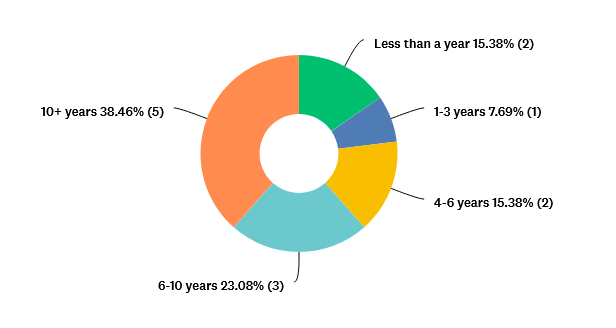 Business and Nonprofit Sector Survey Results
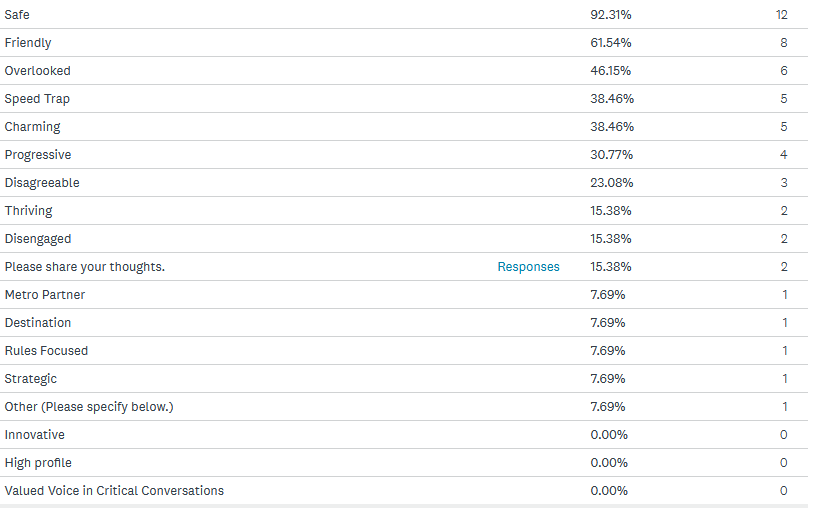 Q5.  What words come to mind when you think about Windsor Heights?
[Speaker Notes: Other included:

Improve infrastructure
Leadership ambiguity – you sell fireworks to generate revenue, but then deem them illegal]
Business and Nonprofit Sector Survey Results
Q6.  What makes Windsor Heights unique from the other metro suburbs?
PROS
Community/Small town feel
Location
People take pride
CONS
Lack focal point
Improve police engagement
Business and Nonprofit Sector Survey Results
Q7.  Is there anything specific you recommend we “DO MORE OF” or anything we “SHOULD STOP DOING”?
Focus on:
Infrastructure
Maintaining landscaping timely
The positives of Windsor Heights
Improve perception/balance PD neighborhood interactions
Forward thinking
Events/Quality of life
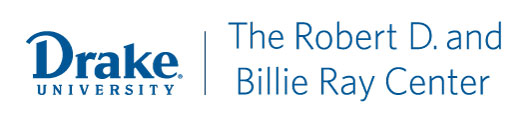 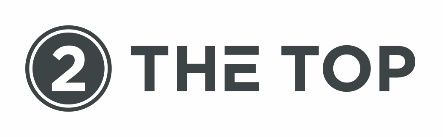 Business and Nonprofit Sector Survey Results
Q8.  What advice do you have for the Mayor and City Council?
Promote Windsor Heights activities, events and shops
Keep listening to all perspectives
Recognize generational and cultural shifts
Project investments – it will be difficult to make everyone happy
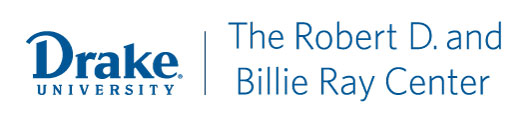 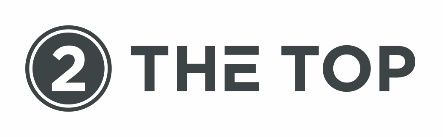 2022 Visioning Survey Results
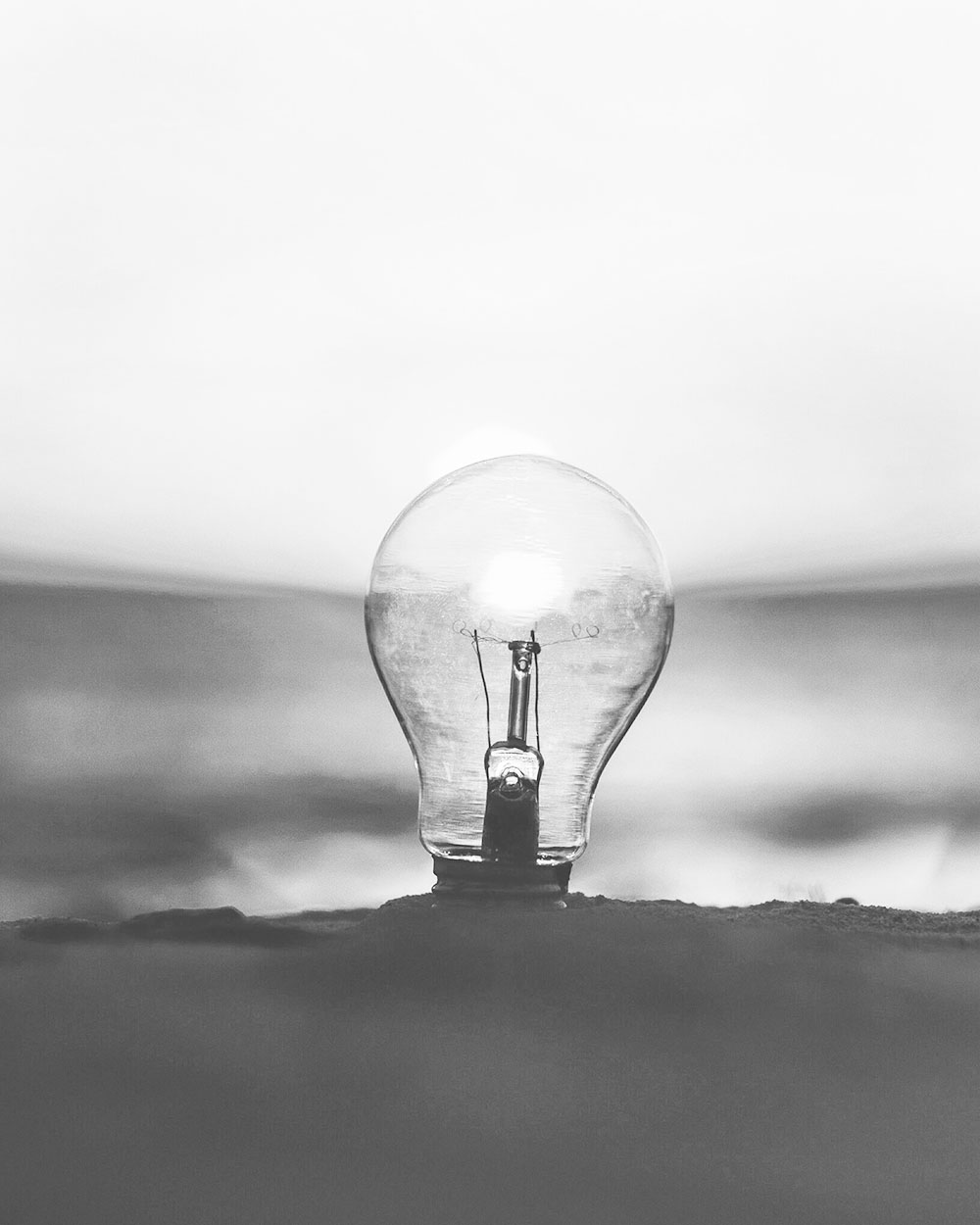 Stakeholder Input
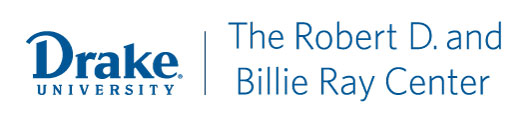 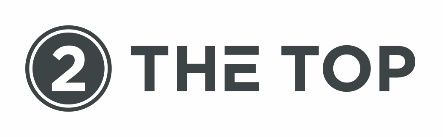 [Speaker Notes: 17 people invited to participate – 7 responses received – response rate 41%

Stakeholders invited to participate:

Russ Trimble, Mayor, City of West Des Moines                         Russ.Trimble@wdm.iowa.gov
Bob Andeweg, Mayor, City of Urbandale                                    bandeweg@urbandale.org
John Edwards, Mayor, City of Clive                                             jedwards@cityofclive.com
T.M. Franklin Cownie, Mayor, City of Des Moines                     fcownie@dmgov.org
Matt McQuillen, City Manager, City of Clive                               mmcquillen@cityofclive.com
AJ Johnson, City Manager, City of Urbandale                           Ajohnson@urbandale.org
Tom Hadden, City Manager, City of West Des Moines            Tom.Hadden@wdm.iowa.gov
Scott Sanders, City Manager, City of Des Moines                     citymanager@dmgov.org
Elizabeth Presutti, CEO, DART                                                     epresutti@ridedart.com
Kevin Foley, Executive Director                                                    KJFoley@dsmairport.com
Jay Byers, Pres and CEO, Greater Des Moines Partnership  jbyers@DSMpartnership.com
Dr. Matt Adams, Superintendent, West Des Moines Community Schools    515-633-5000
Matt Smith, Interim Superintendent, Des Moines Public Schools       515-242-7911           
Robert Brownell, District 1 Supervisor                                         robert.brownell@polkcountyiowa.gov
Ted Corrigan, CEO and General Manager, Des Moines Water Works          corrigan@dmww.com
Michael McCoy, Executive Director, Metro Waste Authority                            mmc@mwatoday.com
Greg Voss, Executive Director, Walnut Creek YMCA                                       greg.voss@dmymca.org]
Stakeholder Survey Results
17 Invitations Sent 

7 Responses (41% response rate)
2 city managers of a peer cities
4 regional partners
1 school administrator
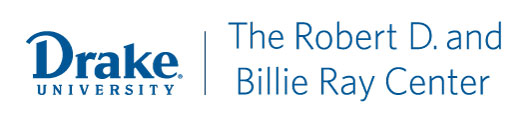 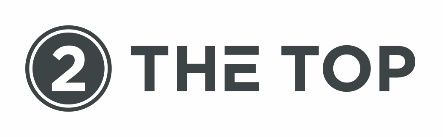 Stakeholder Survey Results
Q1.  What words come to mind when you think about Windsor Heights?
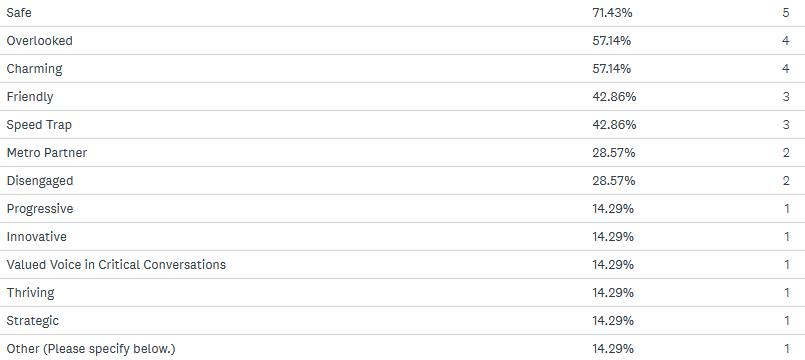 [Speaker Notes: Other thoughts included:

“When I think of Windsor Heights I immediately think of a fairly safe walking/running/biking environment. The "main street" area along university avenue looks and feel accessible. However, We recently hosted an exchange student and spent a full week showing this high school student around Des Moines. We did not bring this student to Windsor Heights because I'm not aware of there being a specific "attraction" that draws people to that area.”

‘A silo surrounded by a wealth of potential regional partners.”]
Stakeholder Survey Results
Q3.  What makes Windsor Heights unique from the other metro suburbs?
PROS
Less traffic
Accessible
Easy to get to
Convenient location
Small town feel
Colby Park is a real gem!
CONS
No presence, not at the table like other communities
Unwillingness to collaborate regionally
Landlocked
[Speaker Notes: From the Business/Nonprofit Survey:

Pros:  Community/small town feel, location, people take pride
Cons:  Lack of focal point, improve police engagement]
Stakeholder Survey Results
Q4.  Is there anything specific you recommend we “DO MORE OF” or anything we “SHOULD STOP DOING”?
Focus on:
Regional collaboration
Events/Quality of life
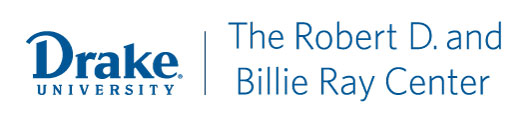 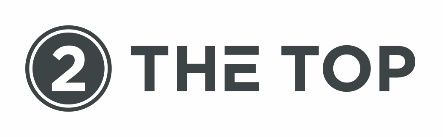 [Speaker Notes: From the Business & Nonprofit Sector Survey:

Focus on:
Infrastructure
Maintaining landscaping timely
The positives of Windsor Heights
Improve perception/balance PD neighborhood interactions
Forward thinking
Events/quality of life]
Stakeholder Survey Results
Q7.  What advice do you have for the Mayor and City Council?
Foster collaboration with neighboring communities and jurisdictions
Maximize development opportunities
Promote community attractions like Colby Park, and bike trail connectivity
Market!  More social media presence
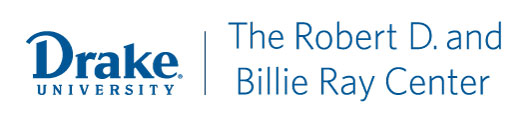 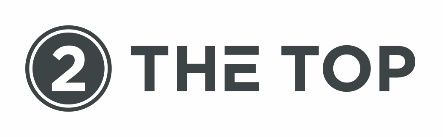 2022 Visioning Survey Results
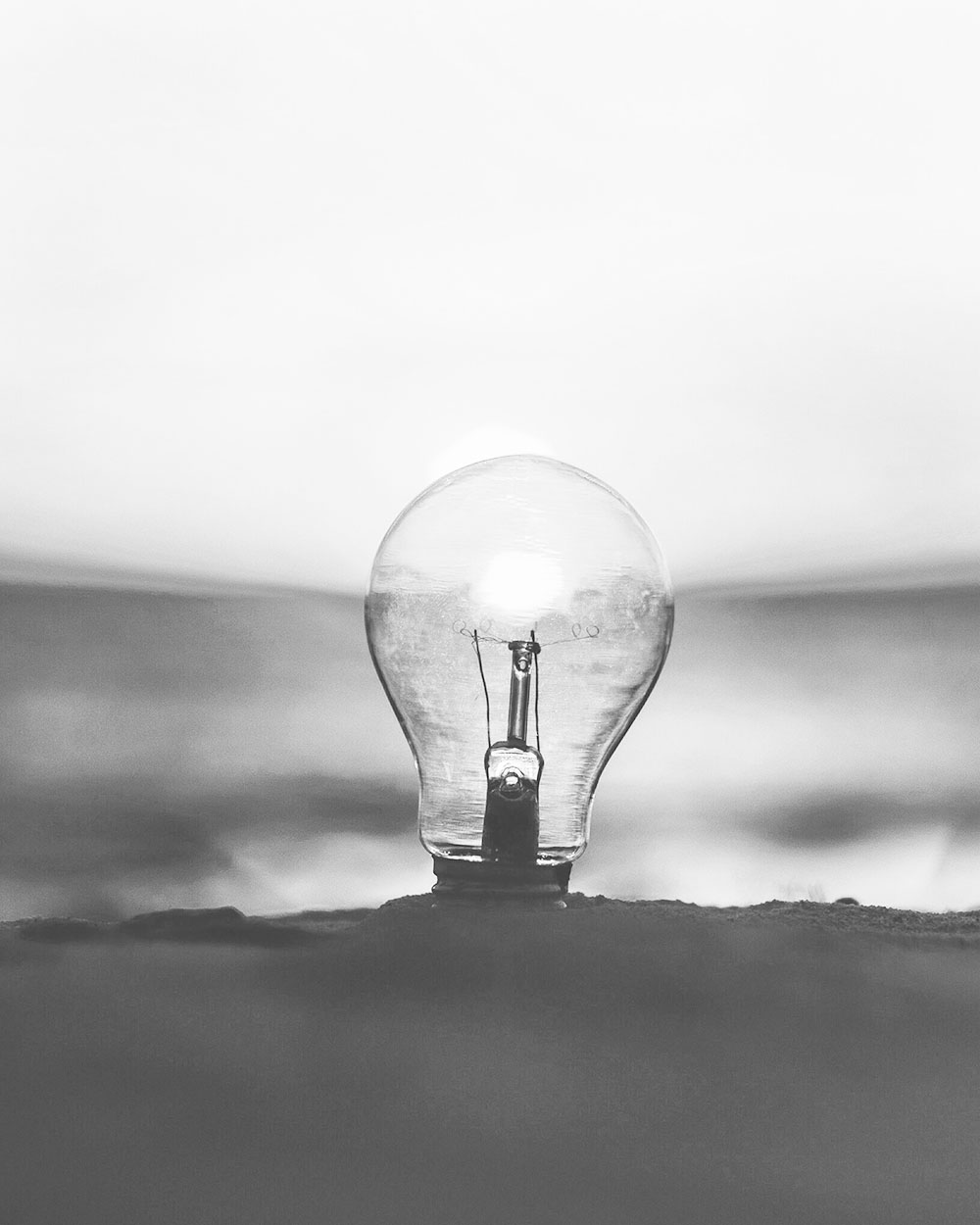 Staff Input
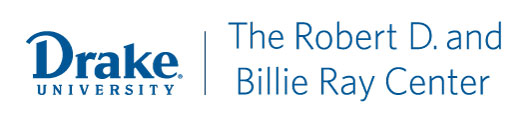 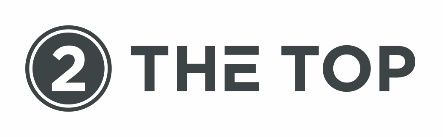 [Speaker Notes: 23 of 32 staff participated – 72%]
Staff Survey Results
Q1.  What are your biggest concerns about Windsor Heights as we continue to grow and change?
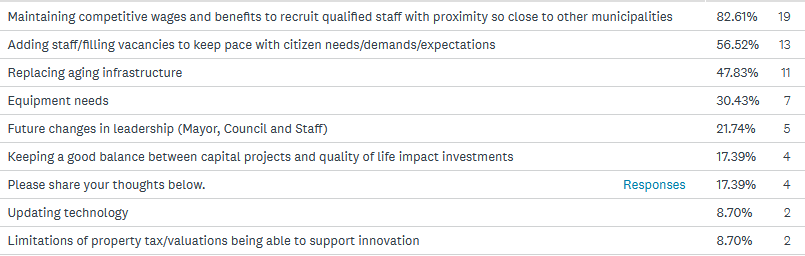 [Speaker Notes: Other thoughts included:

An emphasis to expand the firefighting/paramedic force
Keeping pace with competitive pay scales
Missed opportunities for development 

Resident responses to this question – keeping in mind their answer options were a bit different:

Aging infrastructure
Affordability
Lack of diversity
Available housing
Decreased safety]
Staff Survey Results
Q2.  What are the top 5 essential changes you feel are important for Windsor Heights to thrive in the next 10 years?
Restaurant/Dining Options			74%
Improved Streets/Roads 			43%
Greater Diversity of Shopping 
and Retail Stores					40%
Additional Employment 	
Opportunities						30%
Improved Parks and Trails			26%
[Speaker Notes: One additional staff note – 63rd and Hickman

Q15 Resident Response to this question:

Improved Streets/Roads 			57%
Restaurant/Dining Options			54%
A Connected Sidewalk Network		40%
Greater Diversity of Shopping 
and Retail Stores			37%
Improved Parks and Trails			37%

Q27 Nonresident Response to this question:

A Connected Sidewalk Network		67%
Increased/Improved Transit 			33%
Welcoming Corridors & Entrances		33%
Improved Streets/Roads 			33%
Other				33%]
Staff Survey Results
Q3.  What 3 words or concepts would you like to see reflected in the city’s vision statement?

Safe
Friendly
Innovative
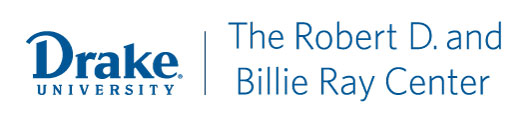 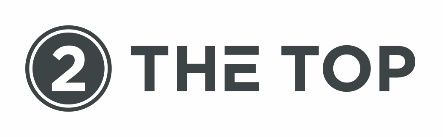 Staff Survey Results
From the Resident Survey
Q17.  What makes Windsor Heights special?

Location
Small town feel
Neighbors
Size
Housing
Quiet
Parks & Trails
Trees
Development
Events
Q4.  What makes Windsor Heights Special?

Location
Size
Small town feel
Services
Staff Survey Results
Q5.  I would encourage others to work for the city of Windsor Heights.
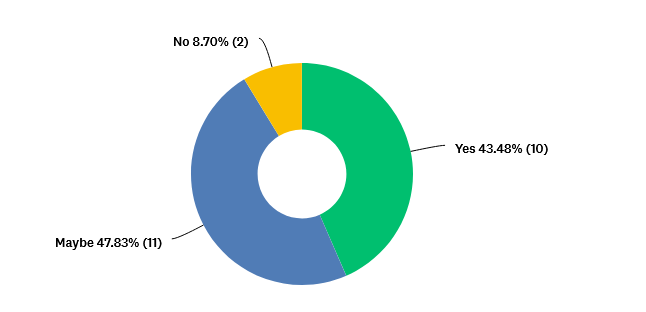 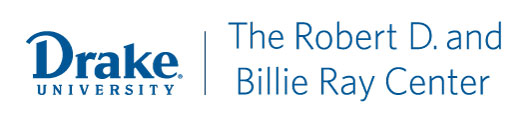 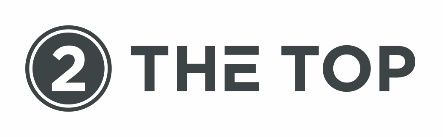 [Speaker Notes: 16 comments were received on this question.

In evaluating the comments:

8 (50%) were positive – supporting opportunity at the City of Windsor Heights, the work environment, the teams and feeling valued/appreciated.
5 (31%) share it depends on the position and department as well as impact on elections is always something to contend with.  
3 (19%) were negative – again referencing the impact of elections, budget and some team dynamics.]
Staff Survey Results
Q6.  Is there anything specific you recommend we “DO MORE OF” or anything we “SHOULD STOP DOING”?
Focus on:
Events/Quality of life
Code enforcement
Infrastructure
Streets
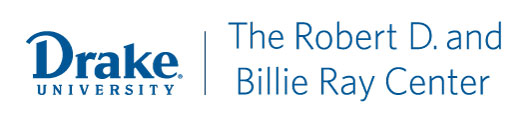 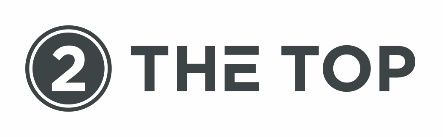 [Speaker Notes: From the Business & Nonprofit Sector Survey:

Slide 39 - Q7 Focus on:
Infrastructure
Maintaining landscaping timely
The positives of Windsor Heights
Improve perception/balance PD neighborhood interactions
Forward thinking
Events/Quality of life

From the Stakeholder Survey:

Slide 45 – Q7 Focus on:
Regional collaboration
Events/Quality of life]
Staff Survey Results
Q7.  What other thoughts or ideas would you like to share as we work to shape the vision for the community?
More focus should be placed on efforts for employee recruitment and retention
Opportunity exists to be innovative with development in Windsor Heights!
Keep on this work!  It’s important!
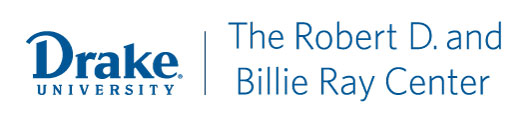 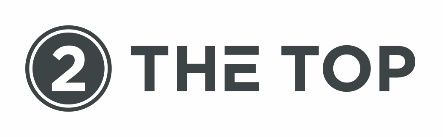 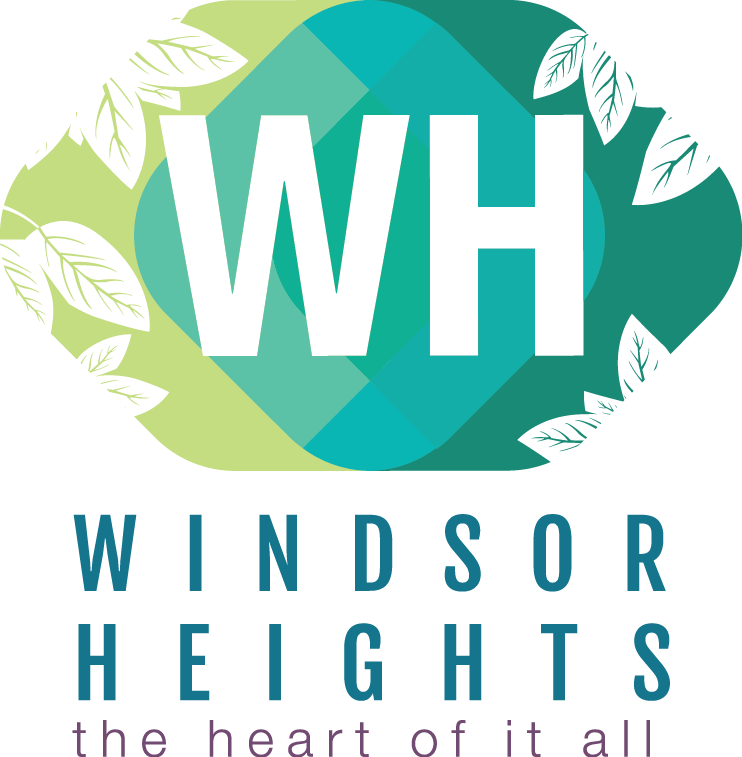 Share Your Thoughts!
That is A LOT of data, but what stands out to you?
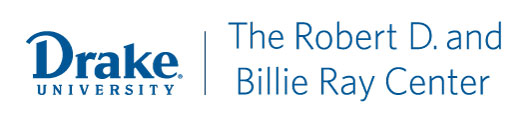 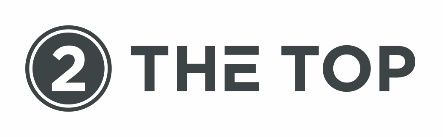 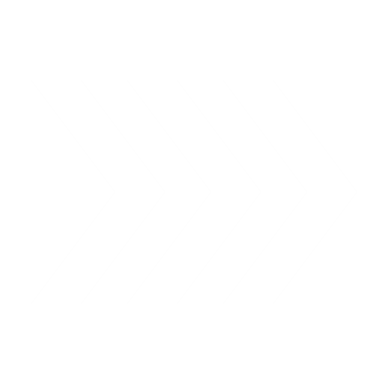 Next Steps
Finalize the written report
Determine if we proceed to Phase III
Deeper dive into the Data
Potentially Focus Groups
SWOT Analysis
Option A 
Option B
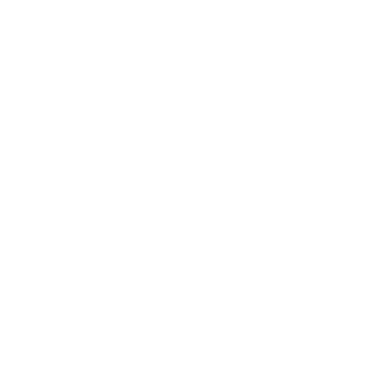 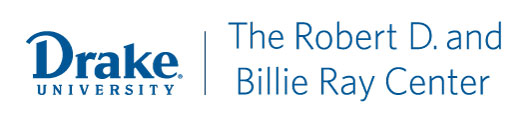 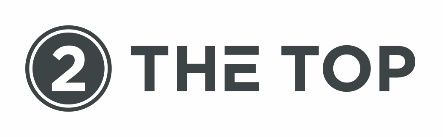 “When the VISION is clear, STRATEGY is easy.”

unknown
THANK 
YOU!!
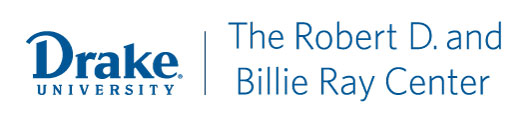 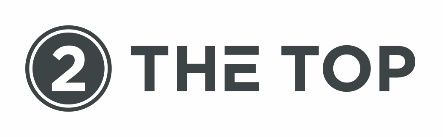